Муниципальный конкурс лучших практик внедрения бережливых технологий 
в образовательных организациях г. Новороссийска («Бережливая школа») 
в 2020-2021 учебном году

МАОУ СОШ № 19 г.Новороссийска
Презентация бережливого проектаБерегу время – печатаю «вслепую»!
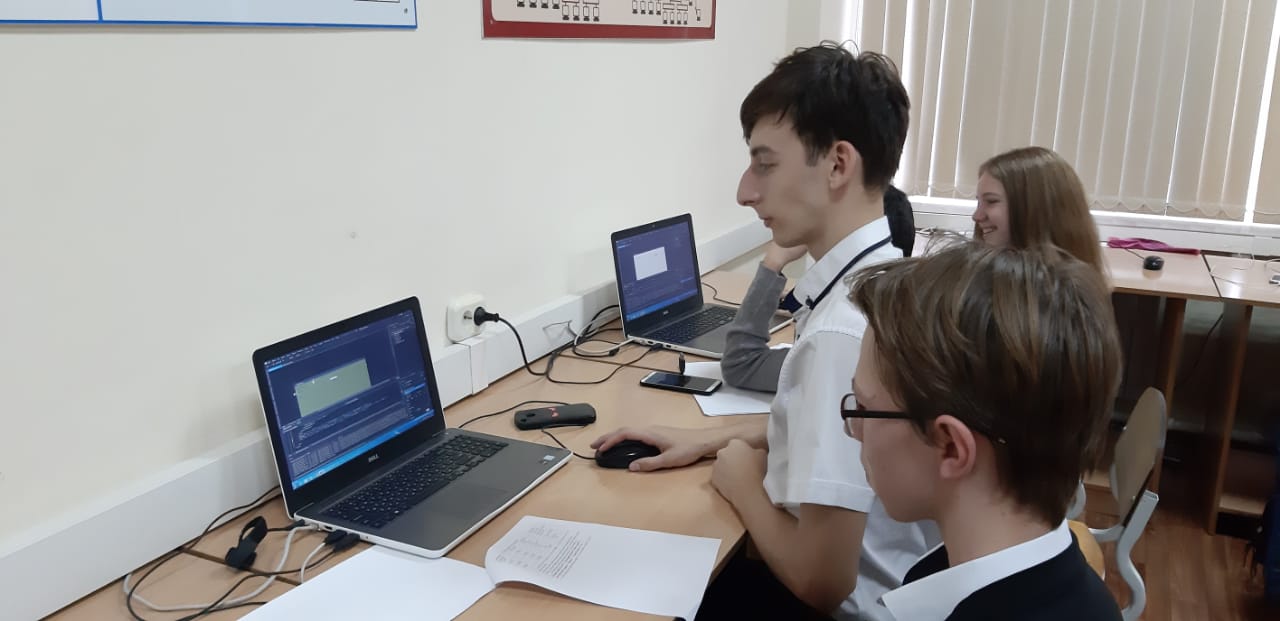 Новороссийск
2020 г
Изменения в современном мире привели к ускорению ритма жизни. Поэтому в образовательный процесс необходимо включать познавательную деятельность по формированию бережливого отношения ко времени, как одного из основных ресурсов человека. 
	Многие ученики школы сталкиваются с проблемой медленного набора текста в связи с незнанием расположения клавиш на клавиатуре. Это влечет за собой трату времени на поиск нужной клавиши, а не на смысловое содержание работы. 
	 Основные цели проекта «Берегу время – печатаю «вслепую»!», разработанного в МАОУ СОШ № 19 - сокращение времени набора текстов  учащимися с помощью освоения «слепого» десятипальцевого метода печати и улучшение успеваемости на уроках информатики и в рамках проектной деятельности.
Важным этапом реализации процесса внедрения бережливых технологий явилось формирование команды, ответственной за практическое выполнение мероприятий. Команду школы представляют:
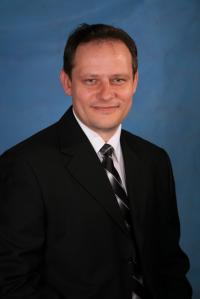 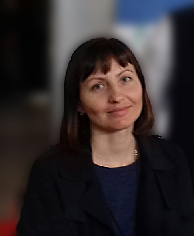 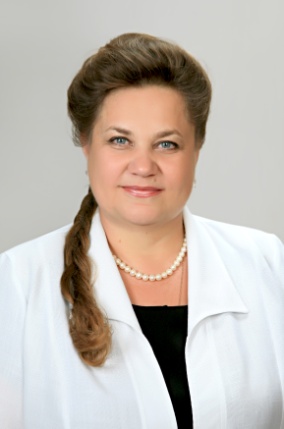 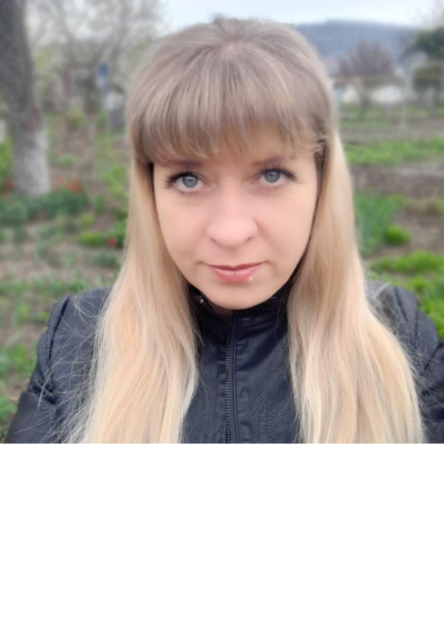 Зам. директора по УВР Тететина О.Н.
Директор МАОУ СОШ 
№ 19 Безуглов Ю.В
Руководитель проекта Лисовенко Н.В.
Педагог-организатор Коновалова О.П.
А так же руководитель ШМО Спирина А.А., классные руководители Муродьянц С.А., Пахомова С.С., Есауленко Д.В., Минаева Е.В., Сидоплатова А.В., Рузмикина Е.С., Копач А.А., секретарь  Домбровская Л.Н.
Старт проекту был дан 07.09.2020 
	Первым этапом проекта стала диагностика учеников 7«А», 8 «А», 9 «А» классов, принимающих участие в проекте. Так же диагностику прошла контрольная группа ребят. Это ученики 7 «Б», 8 «Б» и 9 «Б» классов, не принимающих участие в проекте.
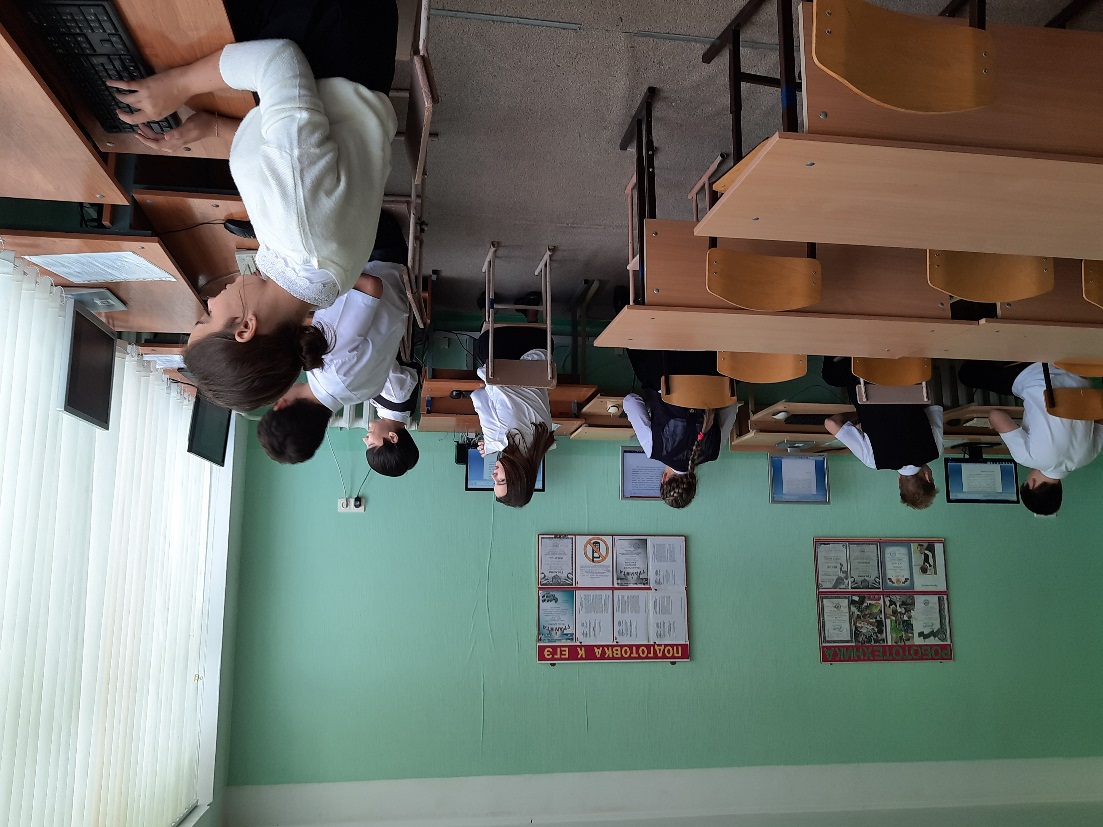 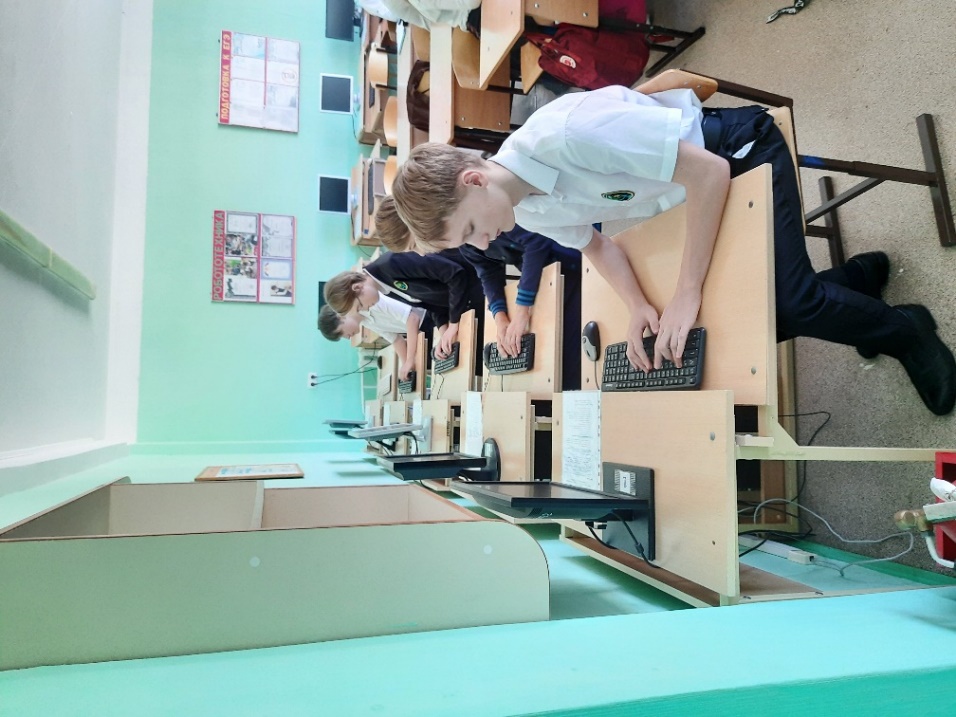 Результаты начальной диагностики скорости печати учеников школы отражены в приведенных ниже гистограмме и таблице.
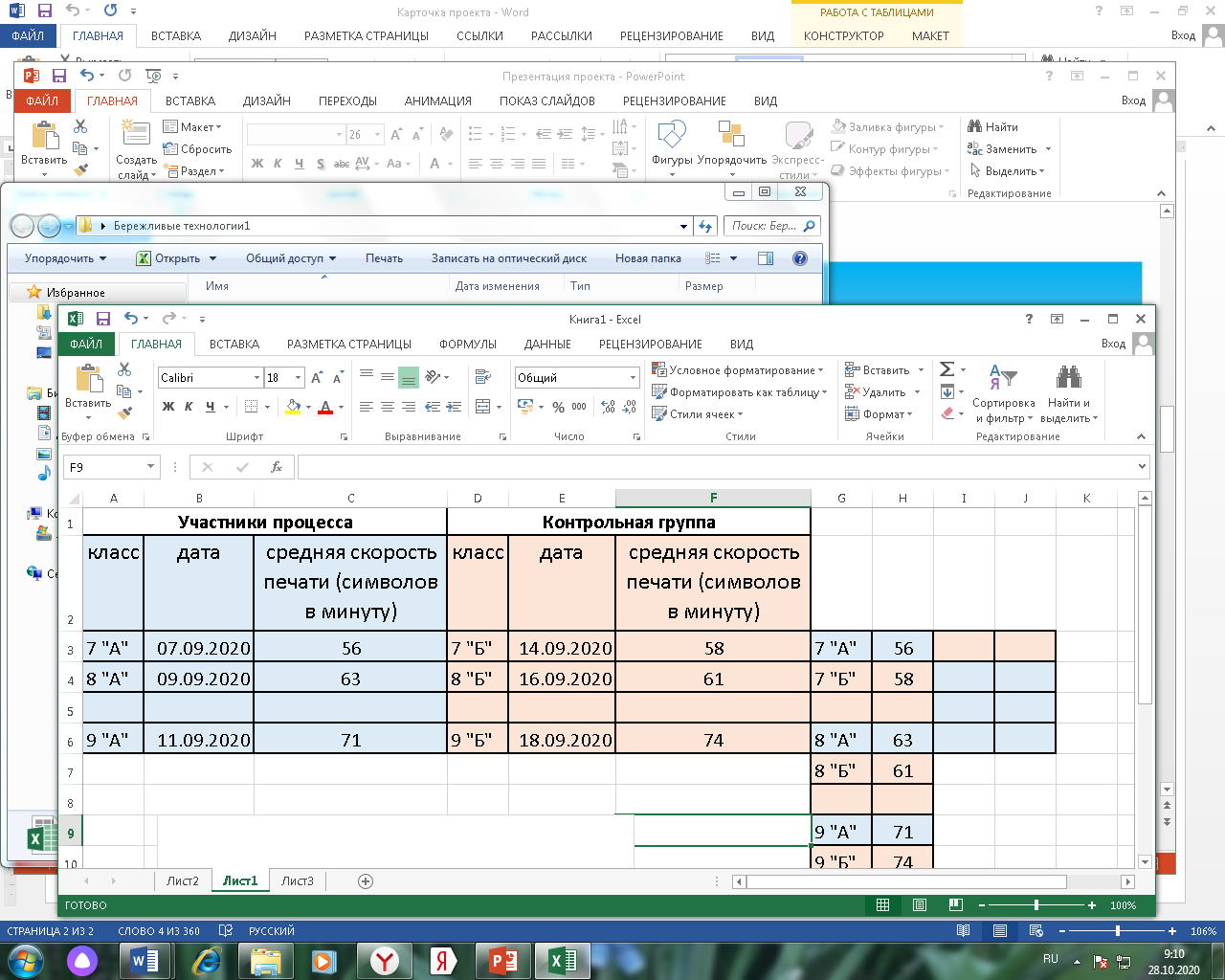 Карта текущего состояния процесса
Трата времени
Время практической работы по информатике  тратится на поиск нужных клавиш, а не на выполнение задания.
Незнание предназначения специальных клавиш на клавиатуре.
Долгий поиск нужной буквенной клавиши на клавиатуре компьютера
Трата времени
Трата времени
Трата времени
Трата времени
В ходе работы над индивидуальным школьным проектом, ребята испытывают сложности с набором текста, что приводит к незавершенности проектов или чрезмерному использованию материалов из сети Интернет.
Невозможность оптимизации работы в текстовом редакторе и других приложениях на ПК
Дорожная карта по оптимизации процесса.
Карта целевого состояния процесса
Экономия времени учащихся
Уверенное знание расположения клавиш всех групп на клавиатуре.
Улучшение среднего балла класса на практических работах по информатике на 25%.
Печать текстов со скоростью не менее 128 символов в минуту
Оптимизации работы в текстовом редакторе и других приложениях на ПК.
Отсутствие сложности с набором текста в рамках оформления школьных индивидуальных проектов.
Внедрение улучшений. 
Проведение внеклассных мероприятий 
«Берегу время – печатаю «вслепую»!»
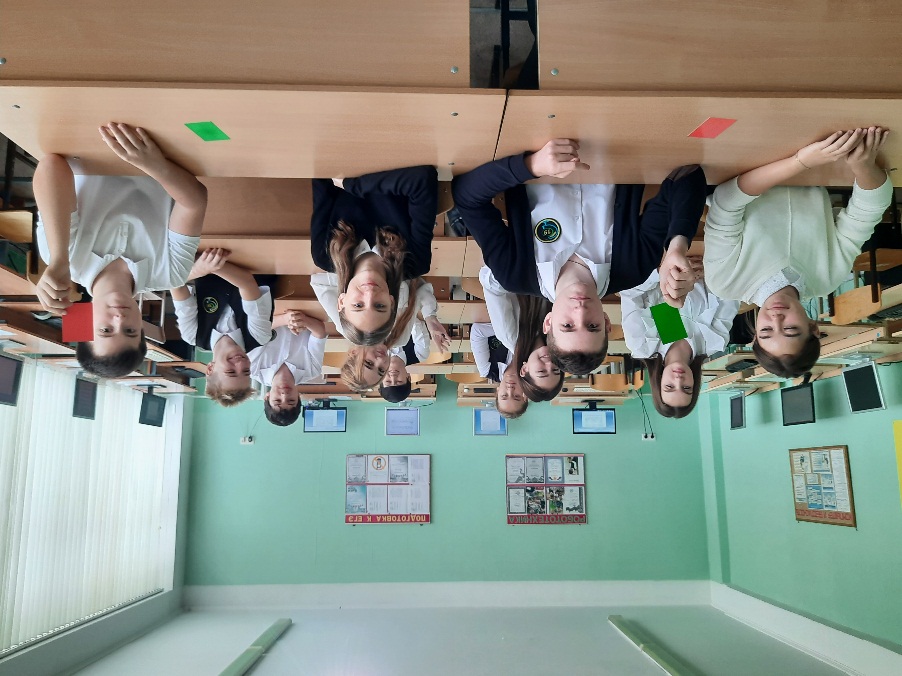 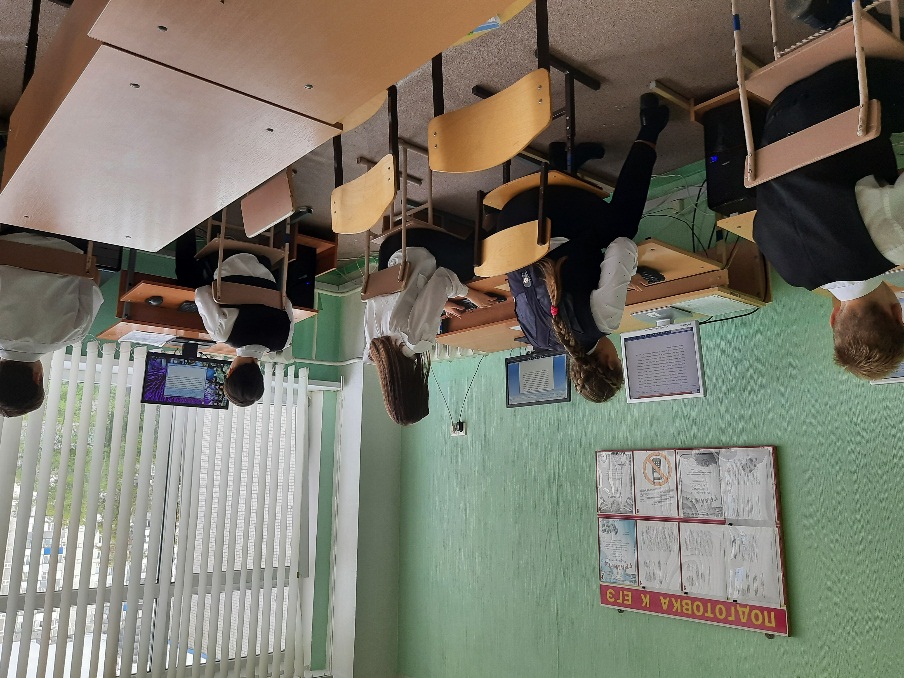 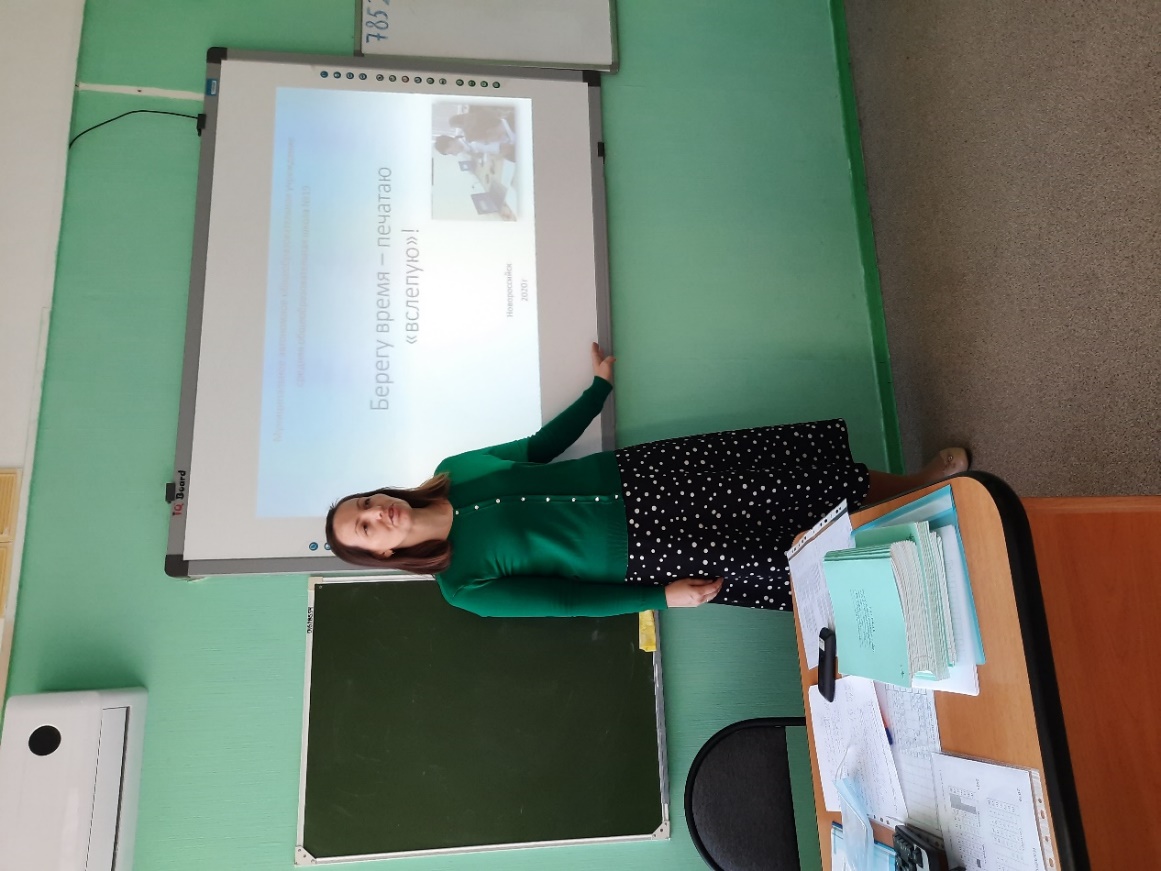 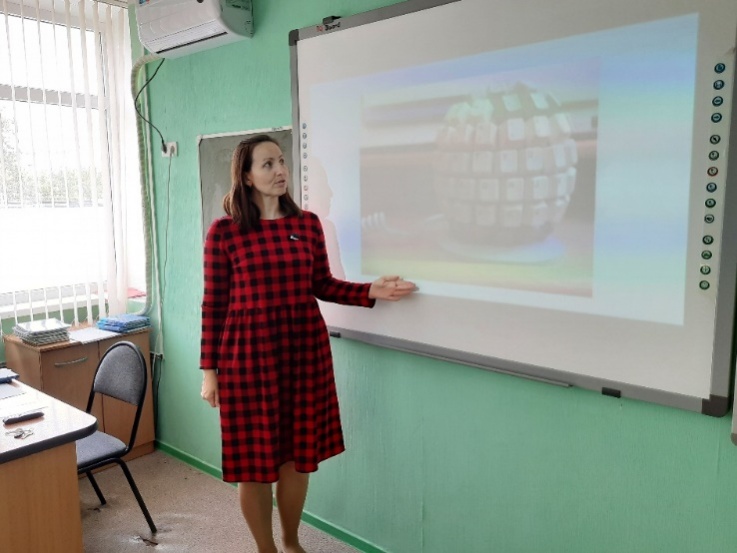 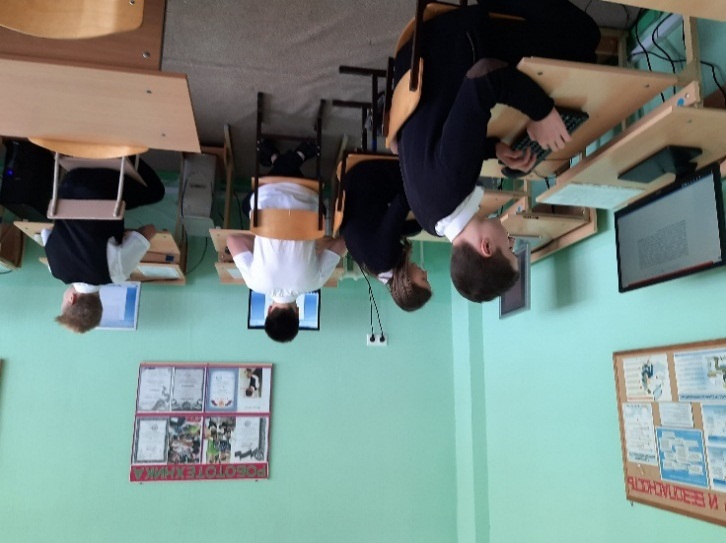 В процессе проведения мероприятий было отмечено, что ребята с интересом работают в программах-тренажерах быстрой печати
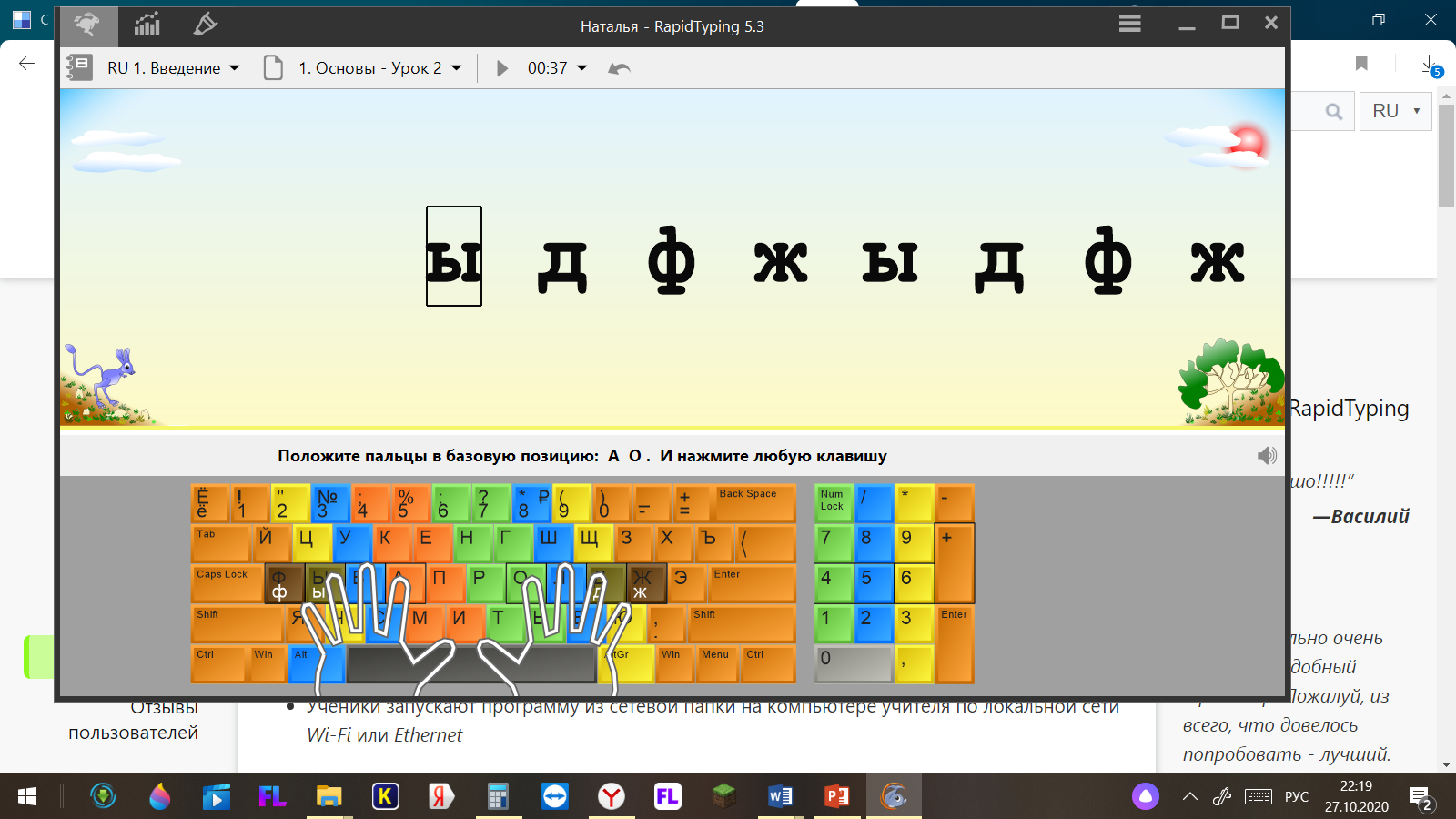 Программа «RapidTyping»
https://klavogonki.ru
Результаты диагностики скорости печати учеников на 28.09.2020
Динамика изменения среднего балла класса по практическим работам на 28.10.2020
В ходе совещание по защите подходов внедрения проекта «Берегу время – печатаю «вслепую!»» были внесены предложения по оптимизации процесса. Было предложено ввести во внеурочное мероприятие проведение конкурса «Отгадай назначение клавиш» активными, заинтересованными учениками школы, а так же предложено проведение учащенных физкультурных минуток на дополнительных консультациях и занятиях для закрепления результатов. В настоящее время все эти предложения реализуются на практике.
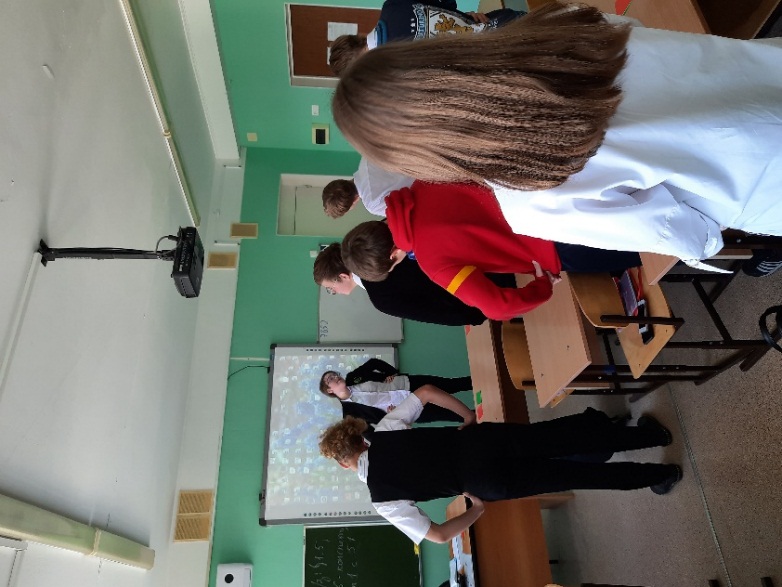 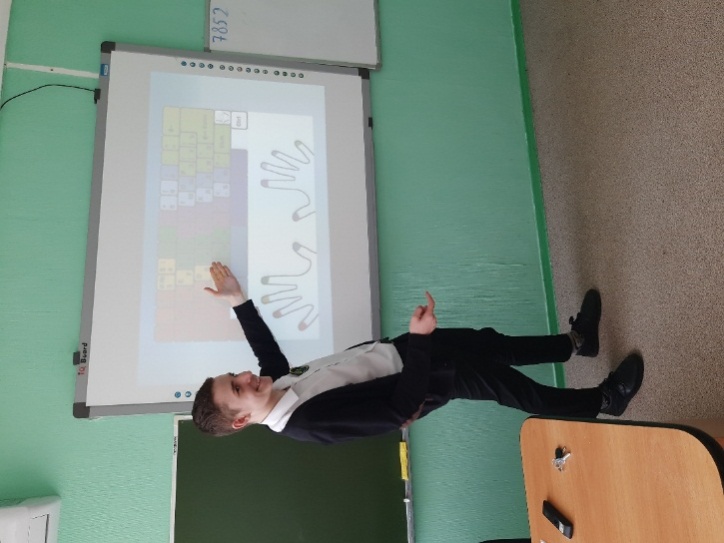 Спасибо за внимание!